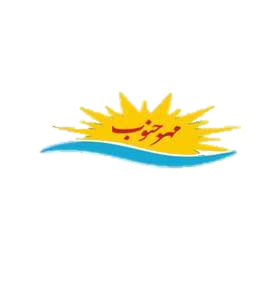 موسسه آنامیس مهرجنوب
ارتباط میان فردی در محیط کار
دکتر رضا برومند
دی ماه 1400
موسسه آنامیس مهرجنوب									Anamisfile.ir
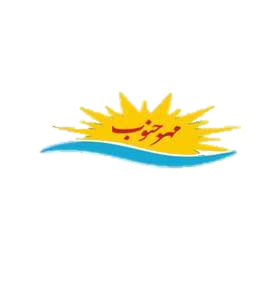 معرفی مدرس
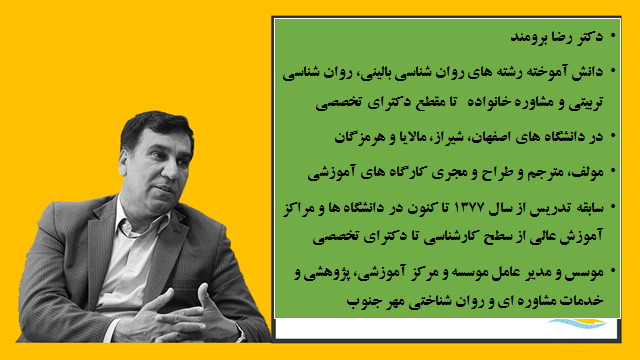 موسسه آنامیس مهرجنوب									Anamisfile.ir
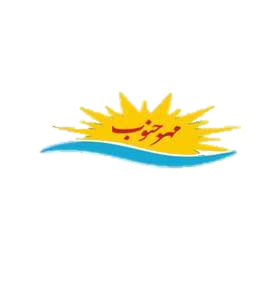 روانشناسی ارتباط میان فردی در محیط کار
يكي از نشانه‌هاي سلامت رواني ، وجود روابط سالم بين فردي است.
 روابط گرم و صميمي با انسان‌هاي ديگر منبع اعتماد ، راحتي و آسايش هر كدام از ماست. 
.
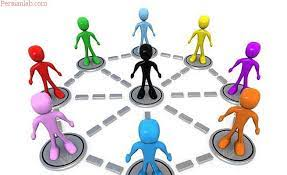 موسسه آنامیس مهرجنوب									Anamisfile.ir
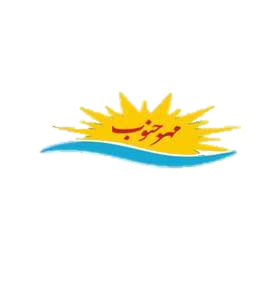 روانشناسی ارتباط میان فردی در محیط کار
حمايت اجتماعي در واقع پيوند‌هاي اجتماعي ميان افراد است كه باعث ايجاد امنيت، آرامش، اهميت و احترام در افراد مي‌شود.
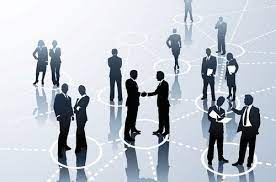 موسسه آنامیس مهرجنوب									Anamisfile.ir
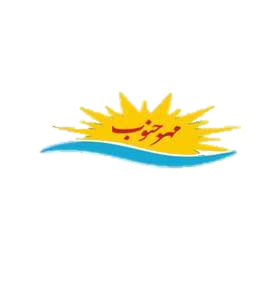 روانشناسی ارتباط میان فردی در محیط کار
براي بهره‌گيري از اين شبكه ارتباطي بايد برخي مهارت ها را آموخت. 
مهارت‌هايي كه به ايجاد روابط بهتر ما با ديگران كمك مي‌كند. 
در چنين فضايي افراد براين باورند كه تنها نيستند
 بلکه متعلق به گروهي از انسان‌ها مي‌باشندكه در مواقع ضروري مي‌توان از آنها كمك گرفت.
موسسه آنامیس مهرجنوب									Anamisfile.ir
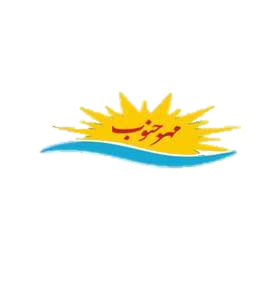 تعریف روابط بین فردی
روابط بین فردی فرایندی است که در آن یک فرد اطلاعات و احساسات خود را از طریق پیام  های کلامی و غیر کلامی به یک فرد یا افراد دیگر می رساند.
 این توانایی موجب تقویت رابطه گرم و صمیمی با دیگران ،و رفع تضاد ها و تعارض ها می شود.
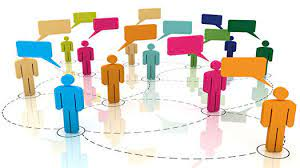 موسسه آنامیس مهرجنوب									Anamisfile.ir
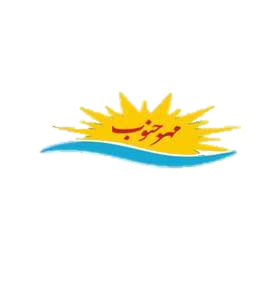 مهارت های ارتباطی
موسسه آنامیس مهرجنوب									Anamisfile.ir
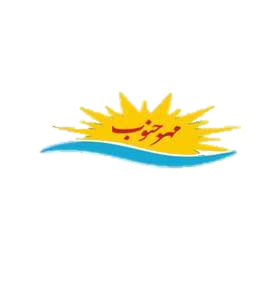 مهارت های ارتباطی
مهارت های ارتباطی، به رفتارهایی اطلاق می شود که شخص می تواند از آن طریق با دیگران به نحوی ارتباط برقرار کند که به بروز پاسخ های مثبت و پرهیز از پاسخ های منفی بیانجامد.
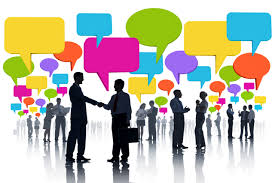 موسسه آنامیس مهرجنوب									Anamisfile.ir
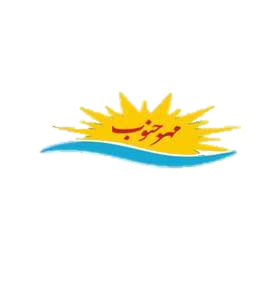 1-مهارت های کلامی در ارتباط بین فردی
مجموعه روابطی که از طریق گفتن و گفت و گو  برقرار می شود. 
هر کلمه ای احساسات، عواطف خاص و عملکرد متفاوتی
 را در افراد بر می انگیزد که اگر درجا و مکان مناسب خود
 به کار برده شوند، به سرعت بر جسم و روح افراد اثر می گذارند
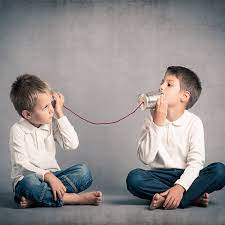 موسسه آنامیس مهرجنوب									Anamisfile.ir
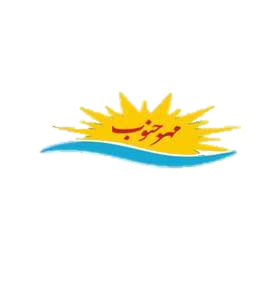 1-مهارت های کلامی در ارتباط بین فردی
مهارت کلامی یکی از نخستین گام ها برای ایجاد ارتباط موثر است
مشروط به اینکه مطلبی جالب و جذاب برای گفتن داشته باشید
 و به طرف مقابل مجال دهید که از تجربه هایش سخن 
بگوید و عقاید و آرمان هایش را مطرح کند.
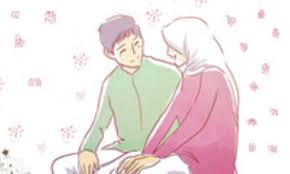 موسسه آنامیس مهرجنوب									Anamisfile.ir